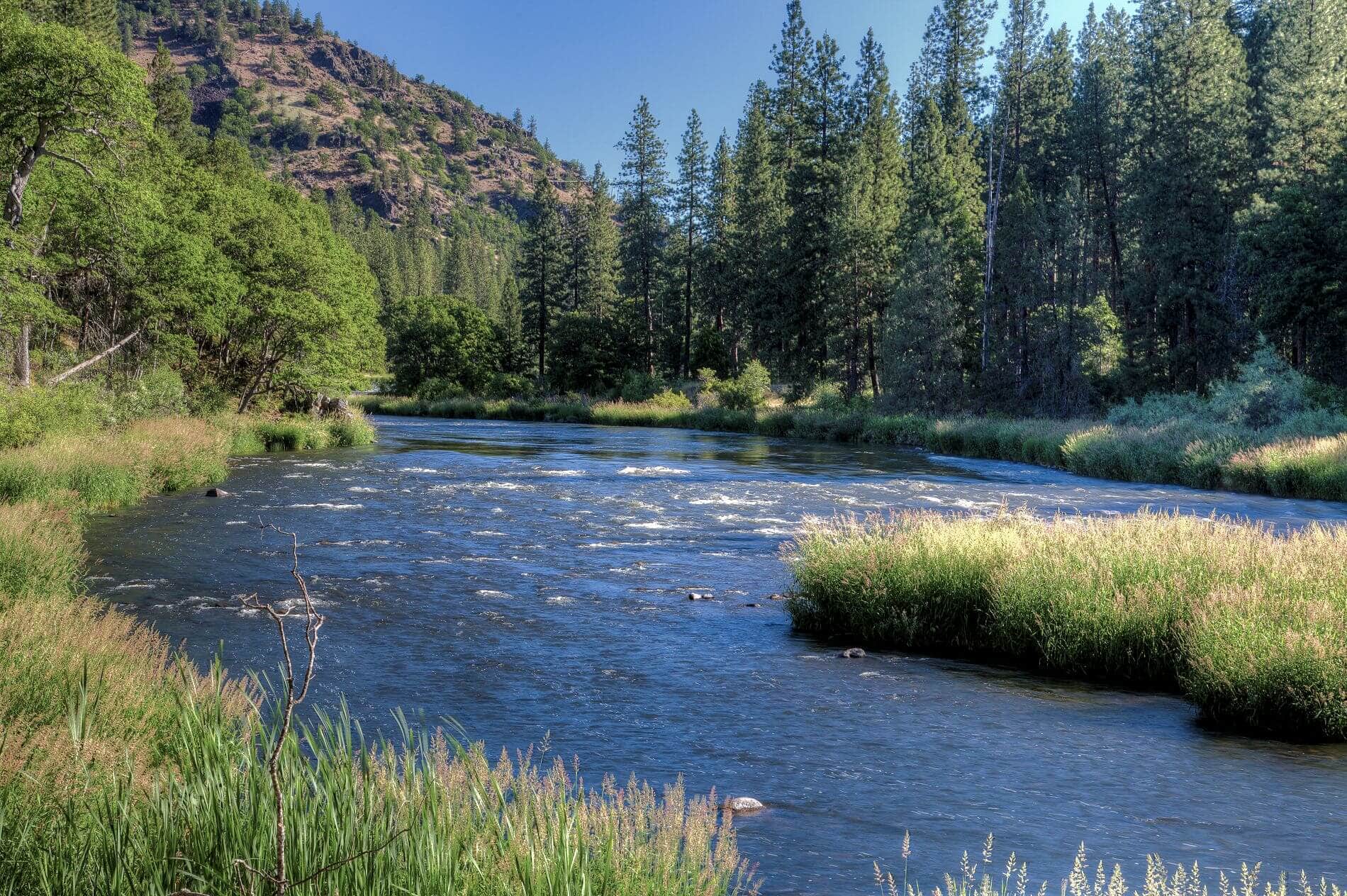 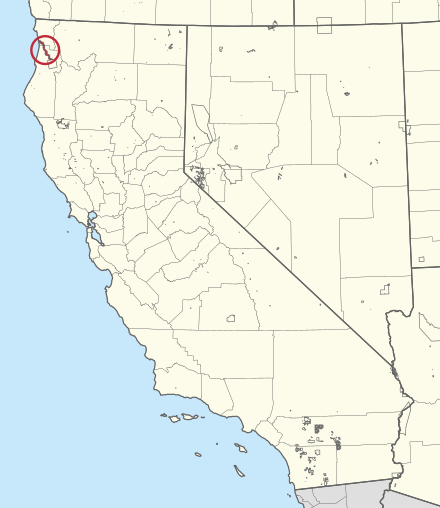 Yurok
By Edward
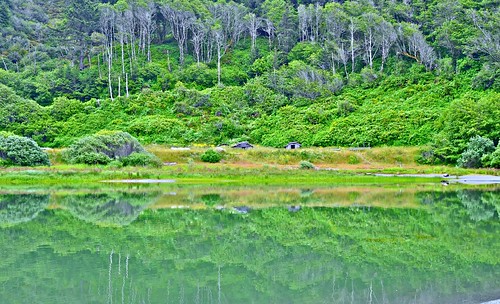 Location
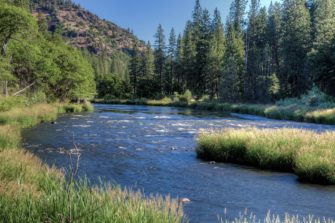 The Yurok tribe live along the Klamath river or by the beaches. The weather had sunshine, rain, snow, wind and storm. Yurok home lands were located in present-day California.
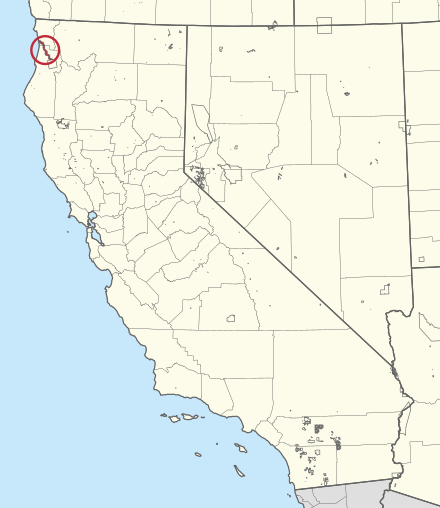 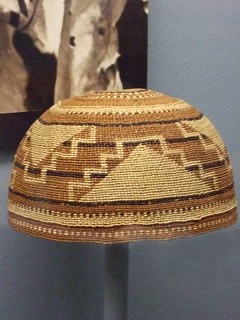 Culture
They made fancy blanket hats. They carried baskets that the women made. Women were in charge of several important tasks for their family and village.
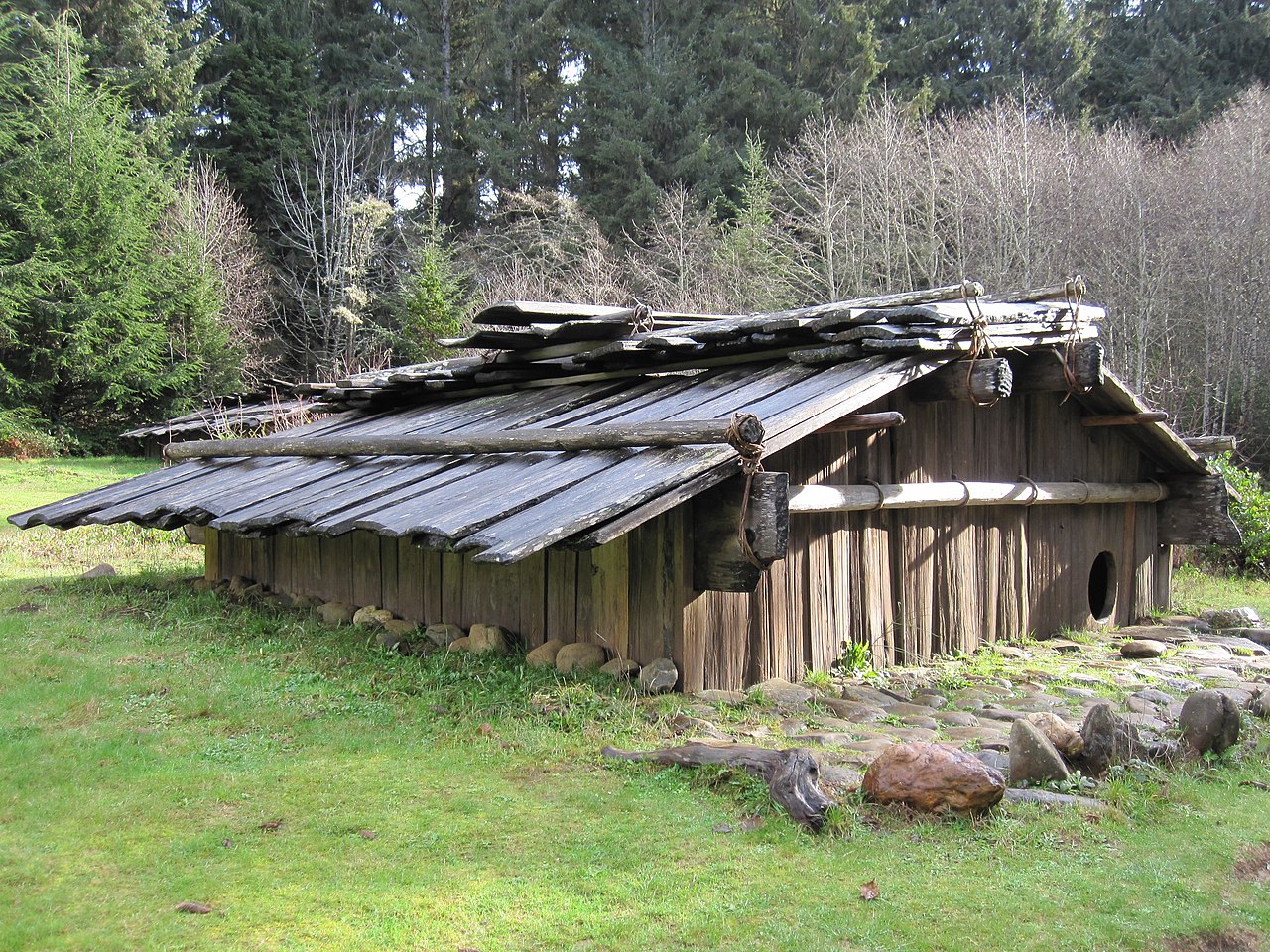 Shelter
The materials to build it was red wood planks. Their houses were rectangular. The name of their homes were called "plank homes".
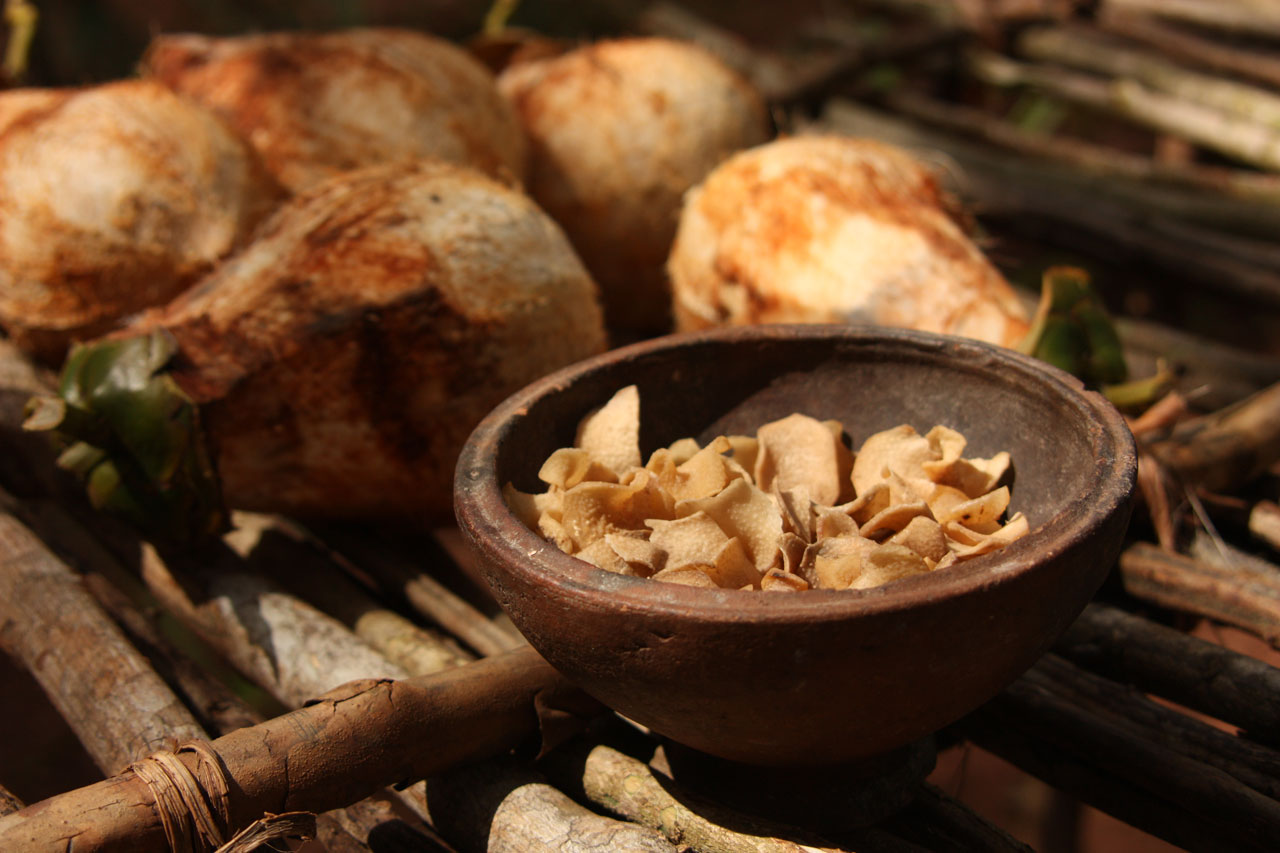 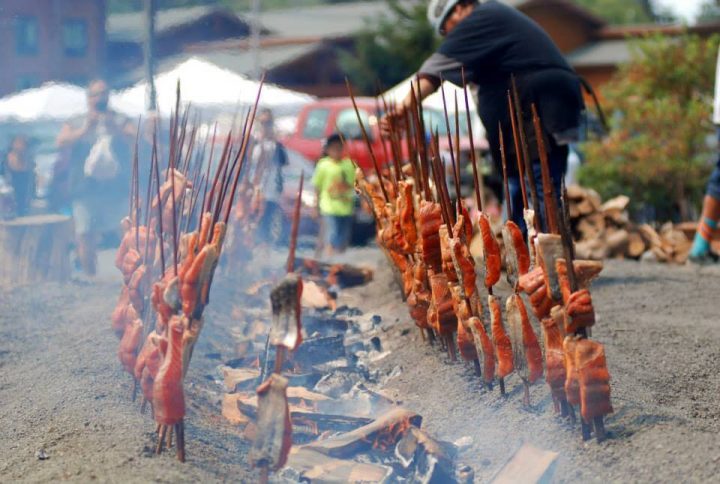 Food
The basic source of food were acorns. They ate fish, seals, and sea lions from the ocean. They gathered berries, wild plants, seed, and acorn.
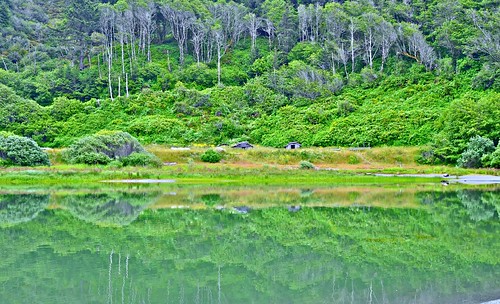 😃
Thank you for listening